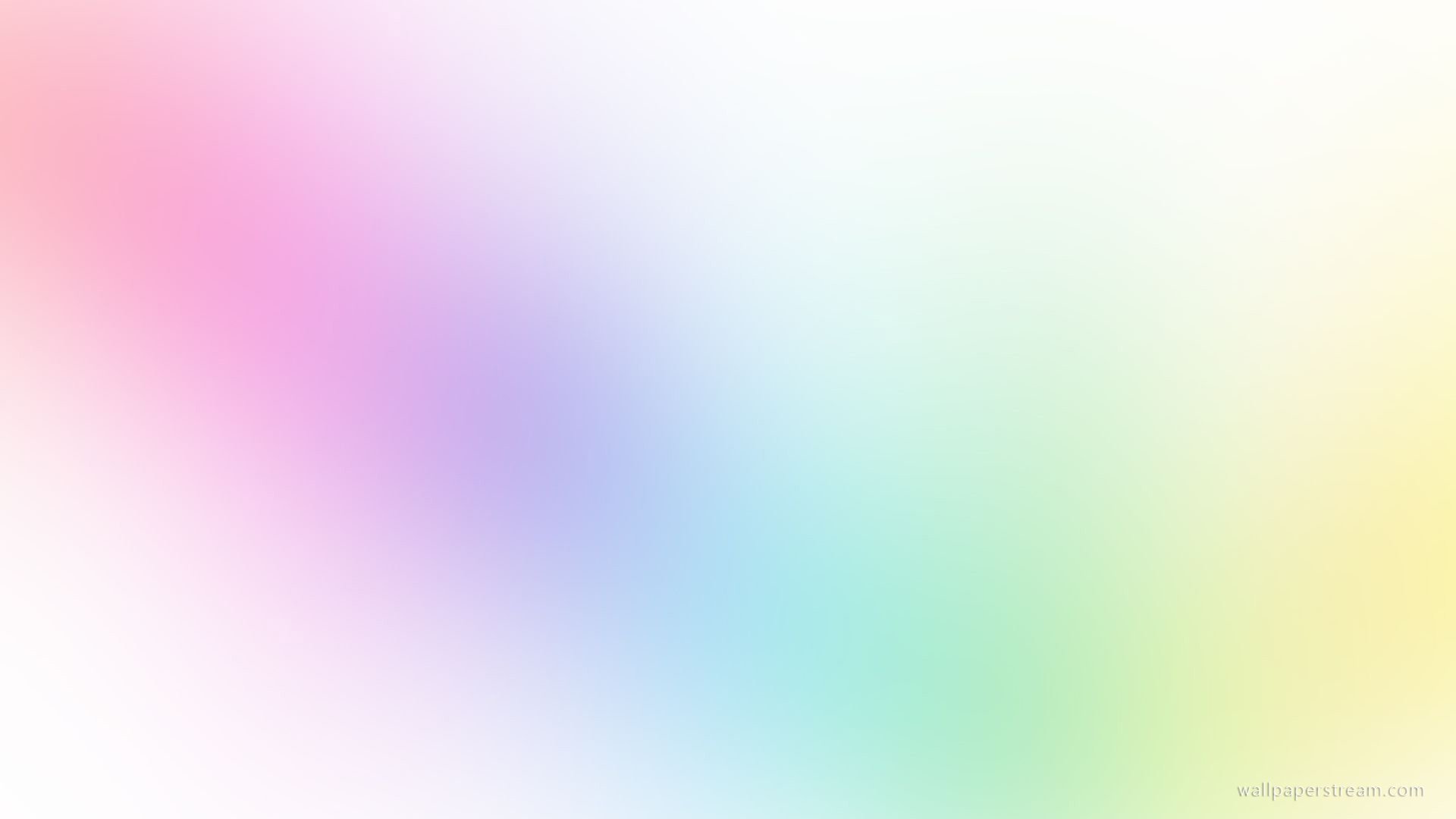 Муниципальное бюджетное дошкольное образовательное учреждение
«Детский сад комбинированного вида № 54 «Веснушки»
(МБДОУ «Детский сад № 54 «Веснушки»)
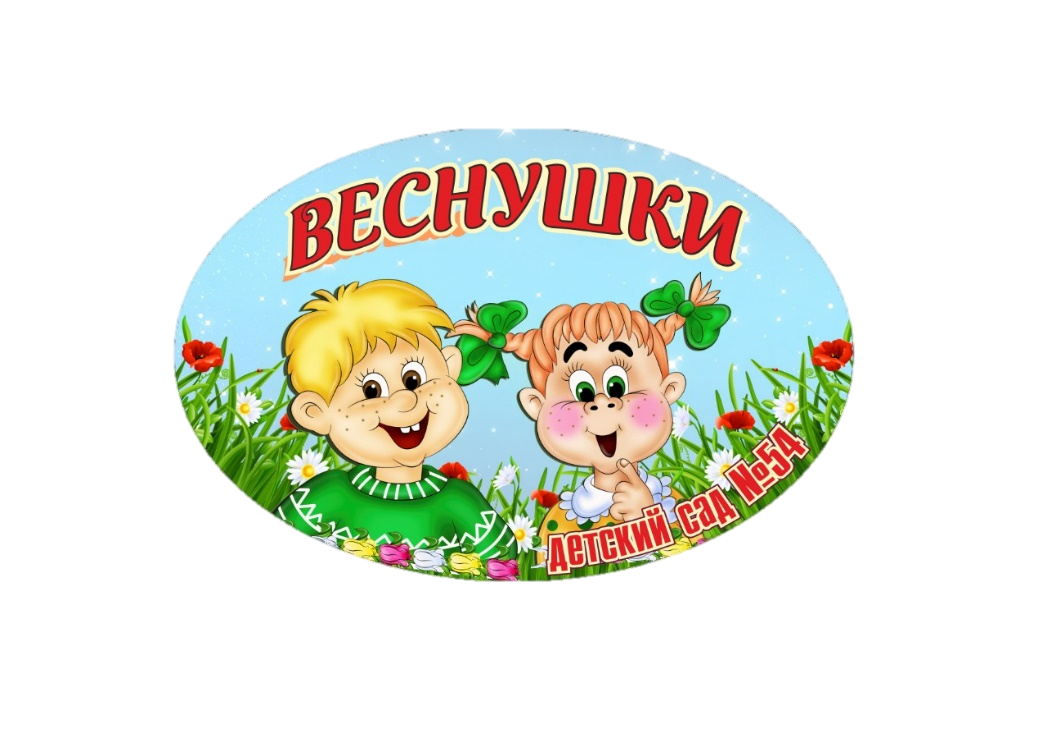 Междуреченск 2023
Инструктор по физической культуре ( плавание):Городецкая Альфия Рифовна
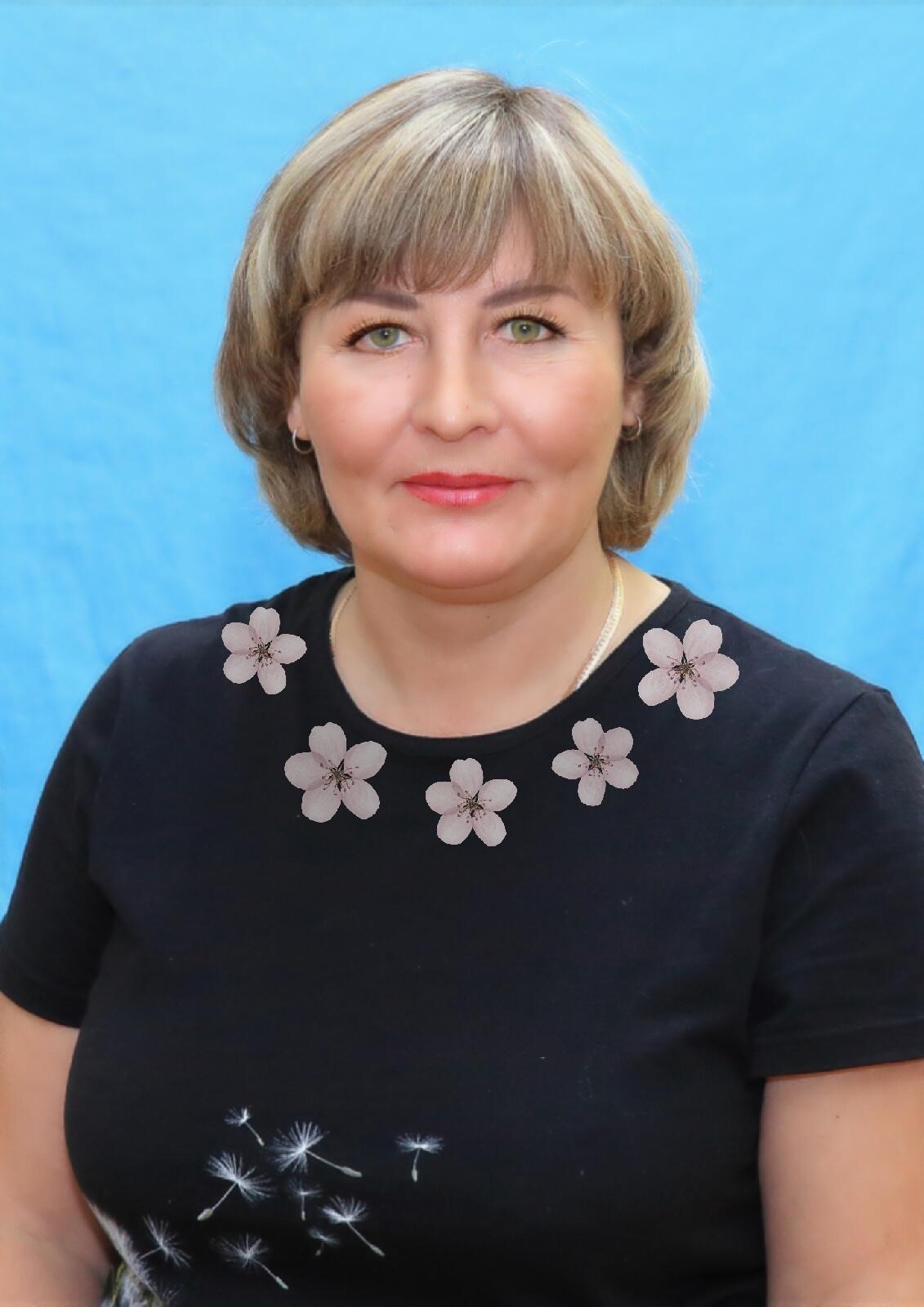 Влияние плавания на развитие речи и координации у детей
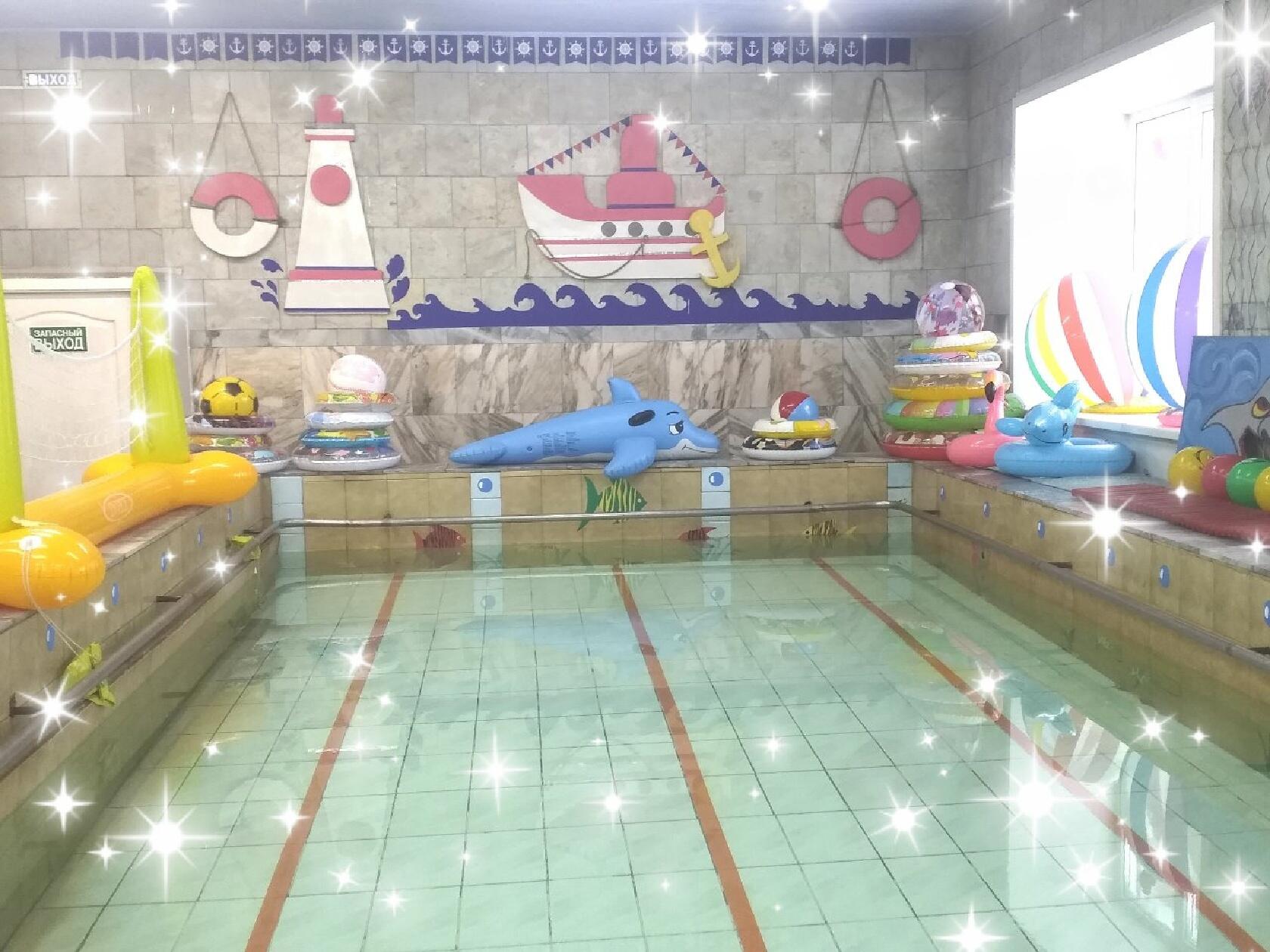 В последние годы все больше и больше детей имеют задержку речевого развития. Это может быть связано с экологией, тяжелой беременностью и родами, медикаментозными препаратами и другими факторами.
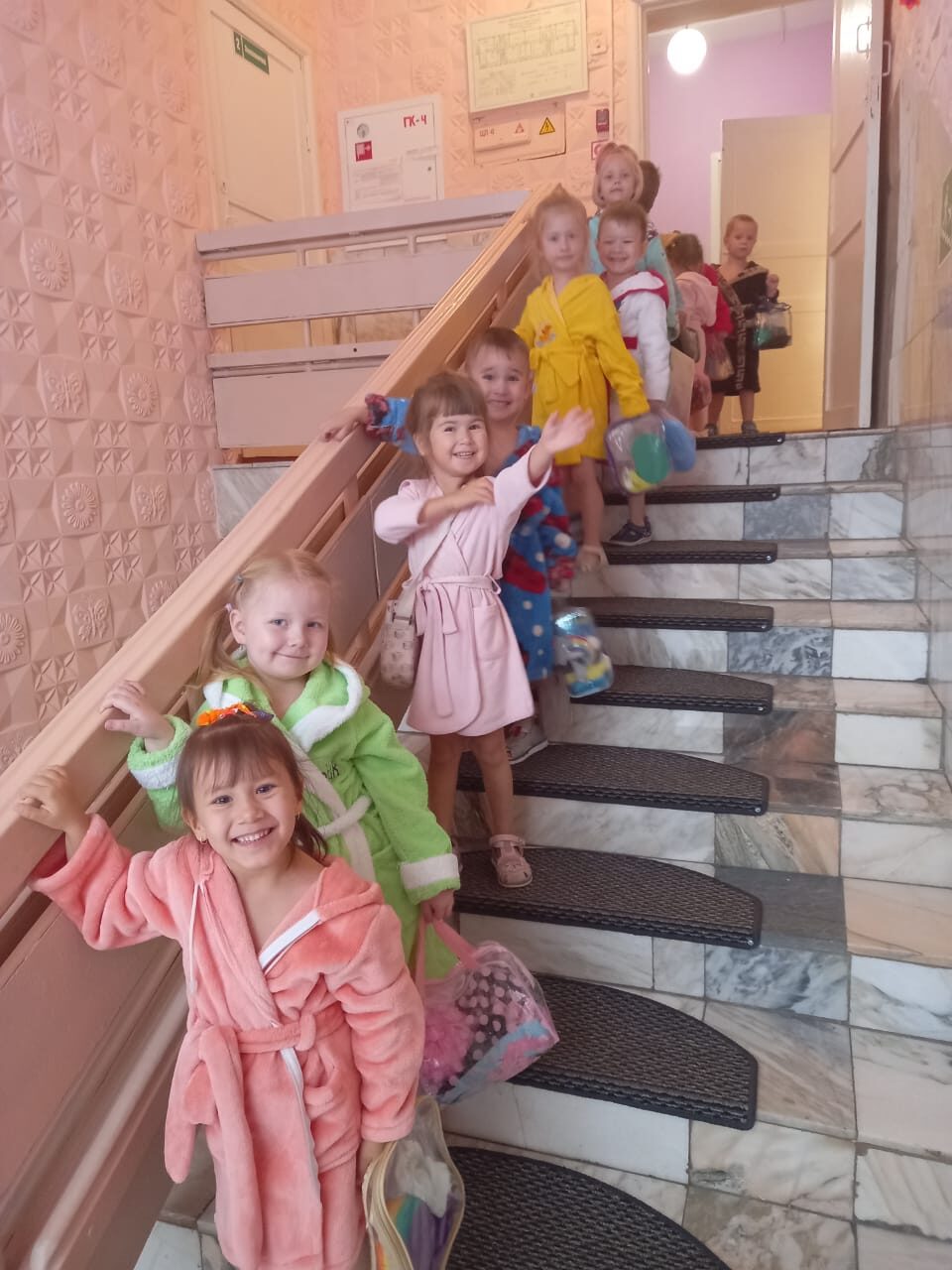 Вода создает уникальную среду, которая стимулирует различные сенсорные органы и позволяет ребенку усваивать новую информацию. Неврологи утверждают, что во время занятий плаванием дети развивают координацию движений, которая также способствуют запуску или улучшению речевых навыков.
Влияние плавания на развитие речи у детейПлавание влияет на развитие слухового восприятия и голосовых связок. По мнению логопедов, звуки воды и активное общение с педагогом во время занятий способствуют развитию аудиальных навыков.Повышение концентрации внимания и улучшение памятиСинхронизация движений во время плавания требует определенной концентрации, что способствует развитию внимания и памяти, необходимых для речевого развития.
Чтобы привить ребенку любовь к плаванию, рекомендуется увлекать юного пловца интересными играми и упражнениями в воде. Превратив физическую активность в увлекательное времяпрепровождение
Все движения в воде сопровождаются стихами, потешками и песнями. Примеры игр в бассейне:
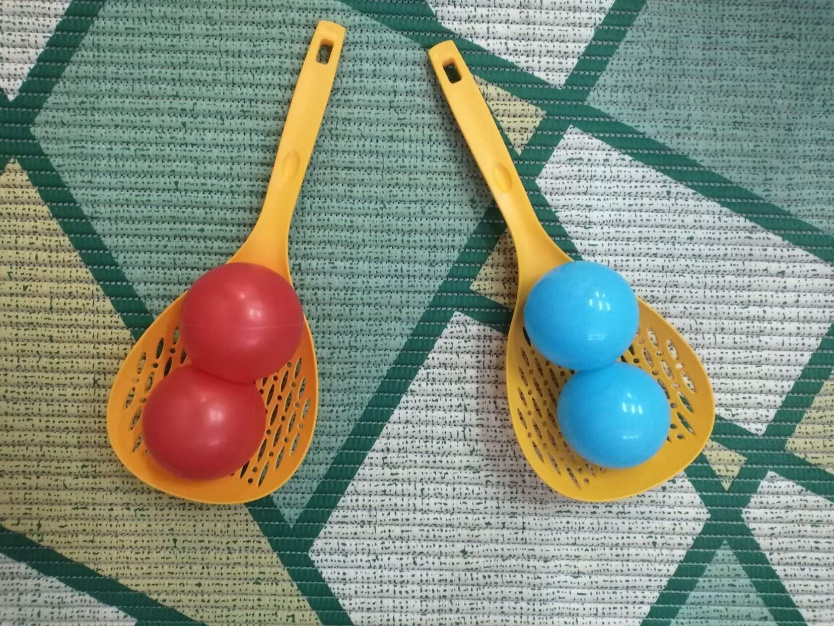 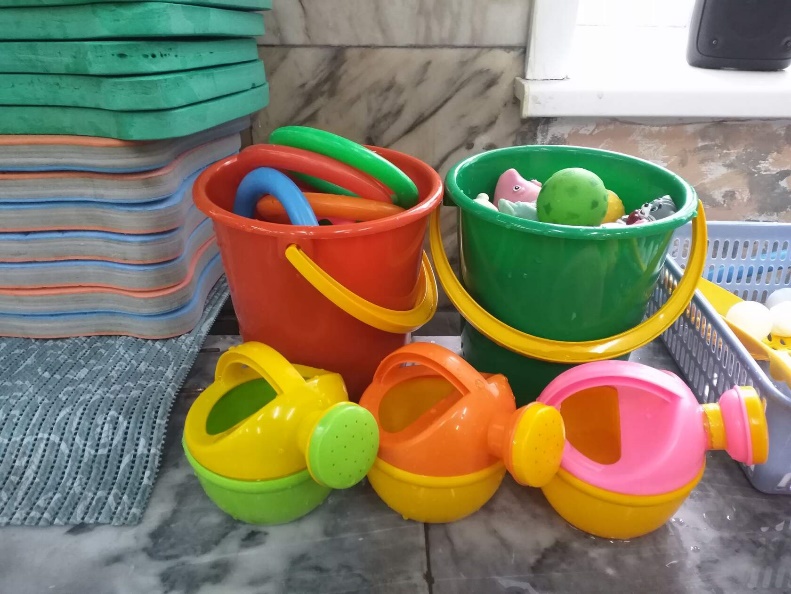 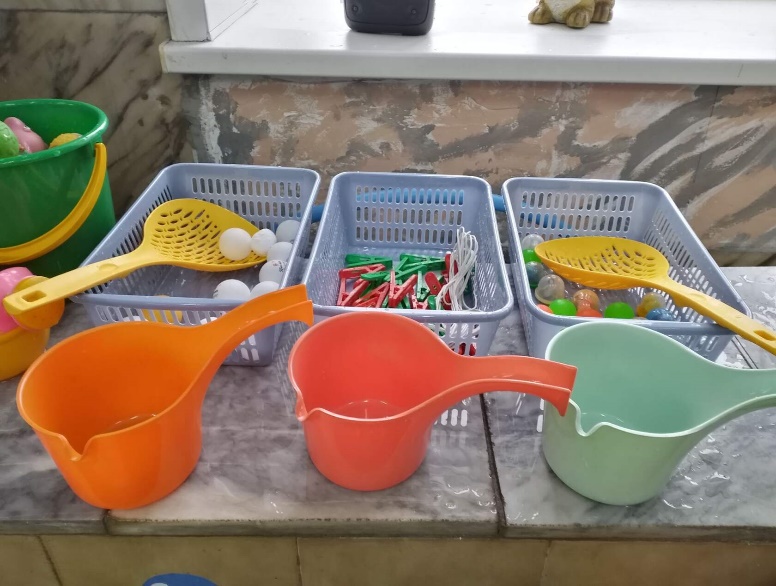 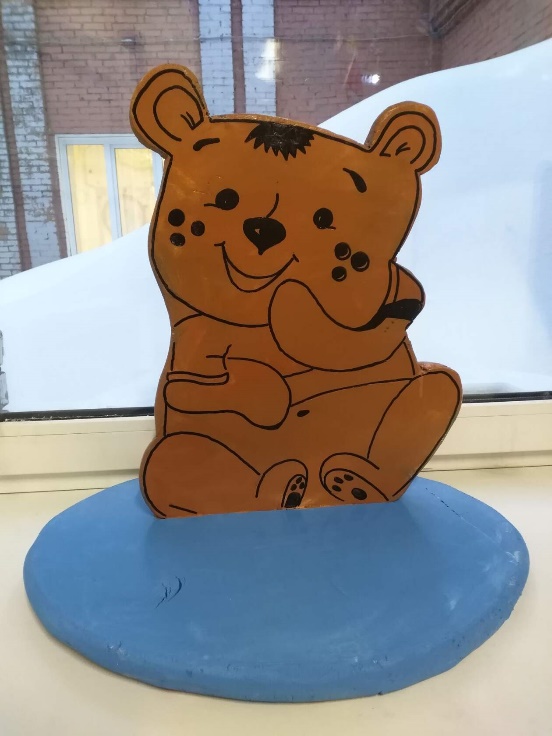 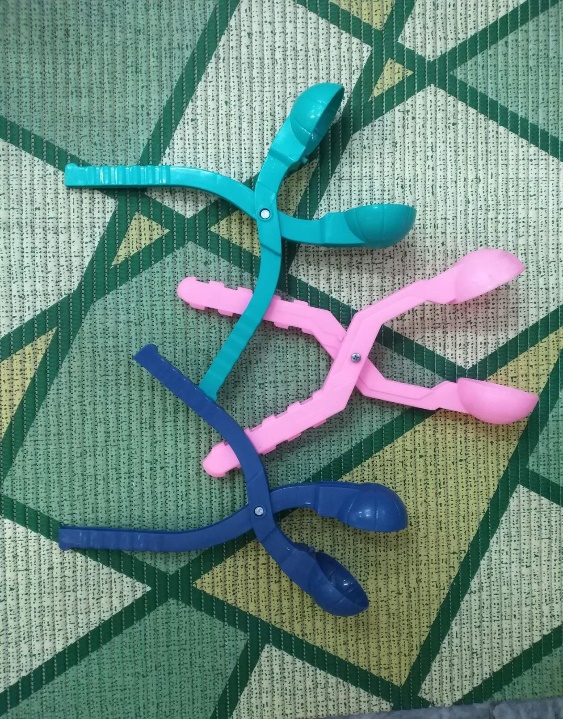 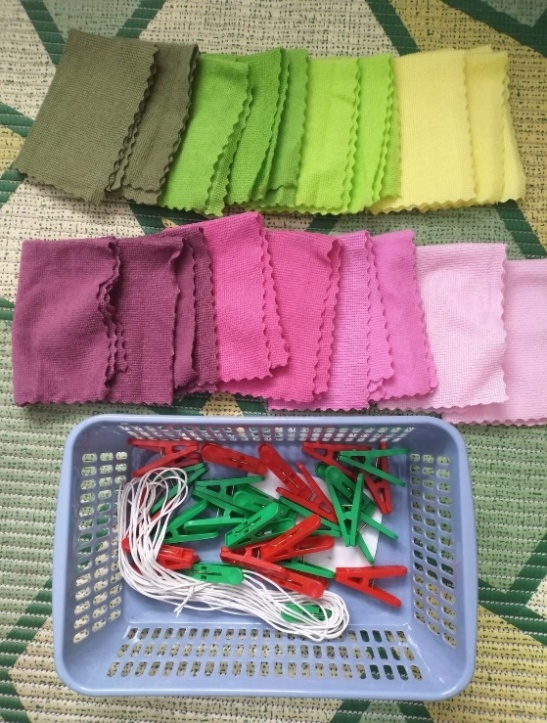 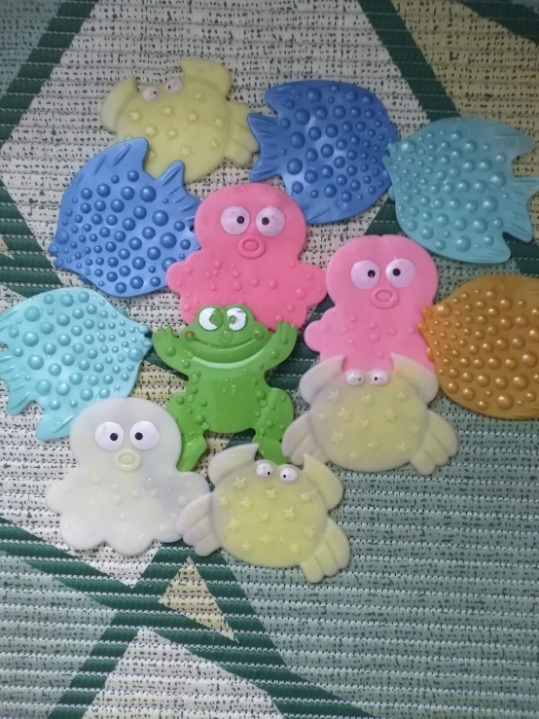 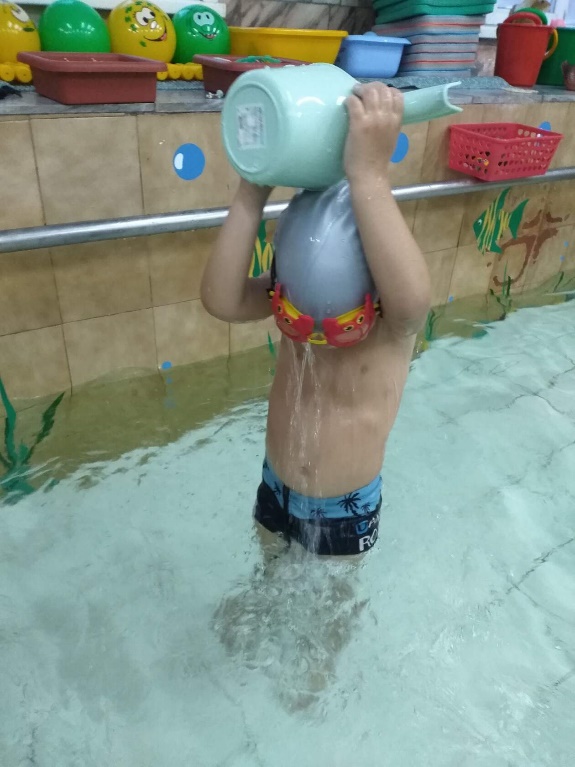 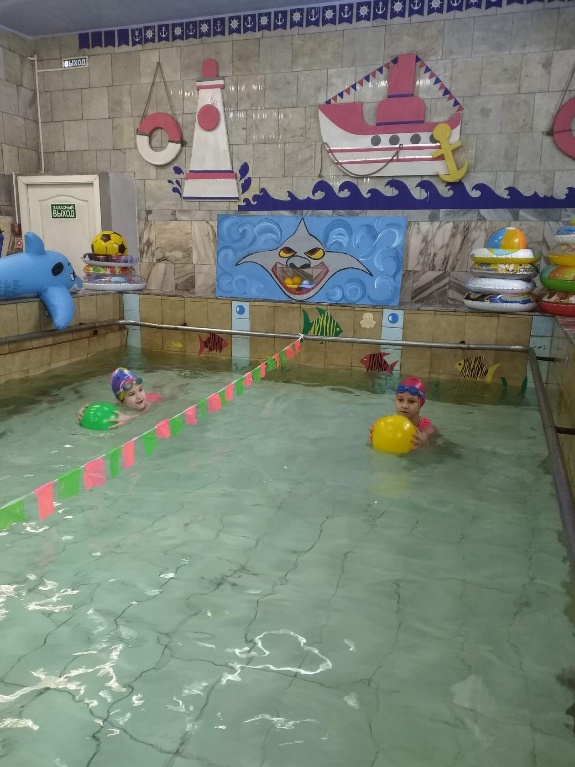 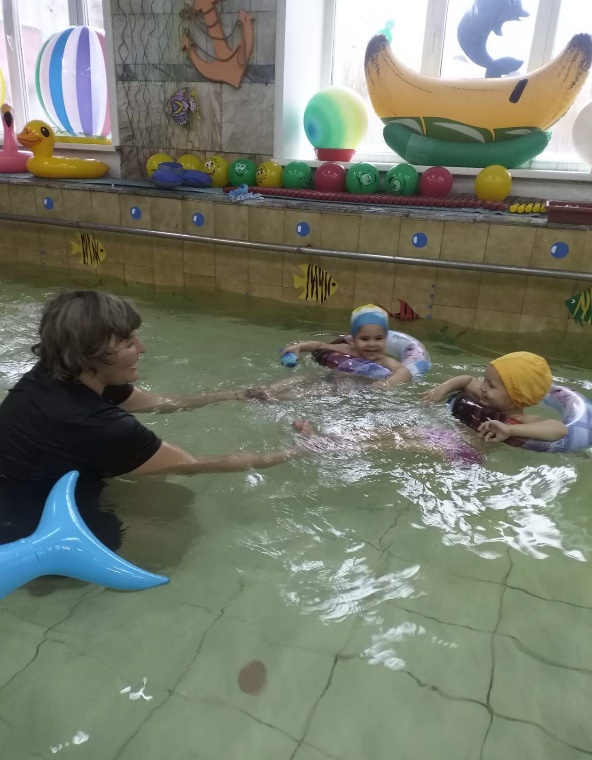 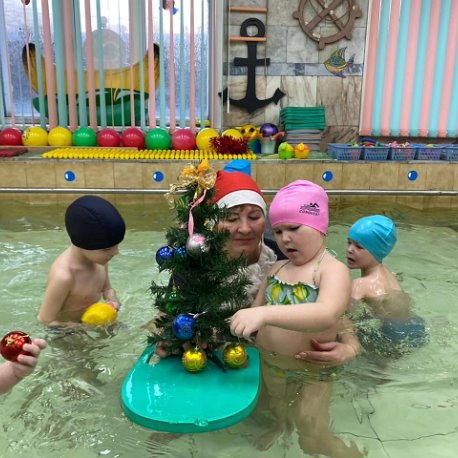 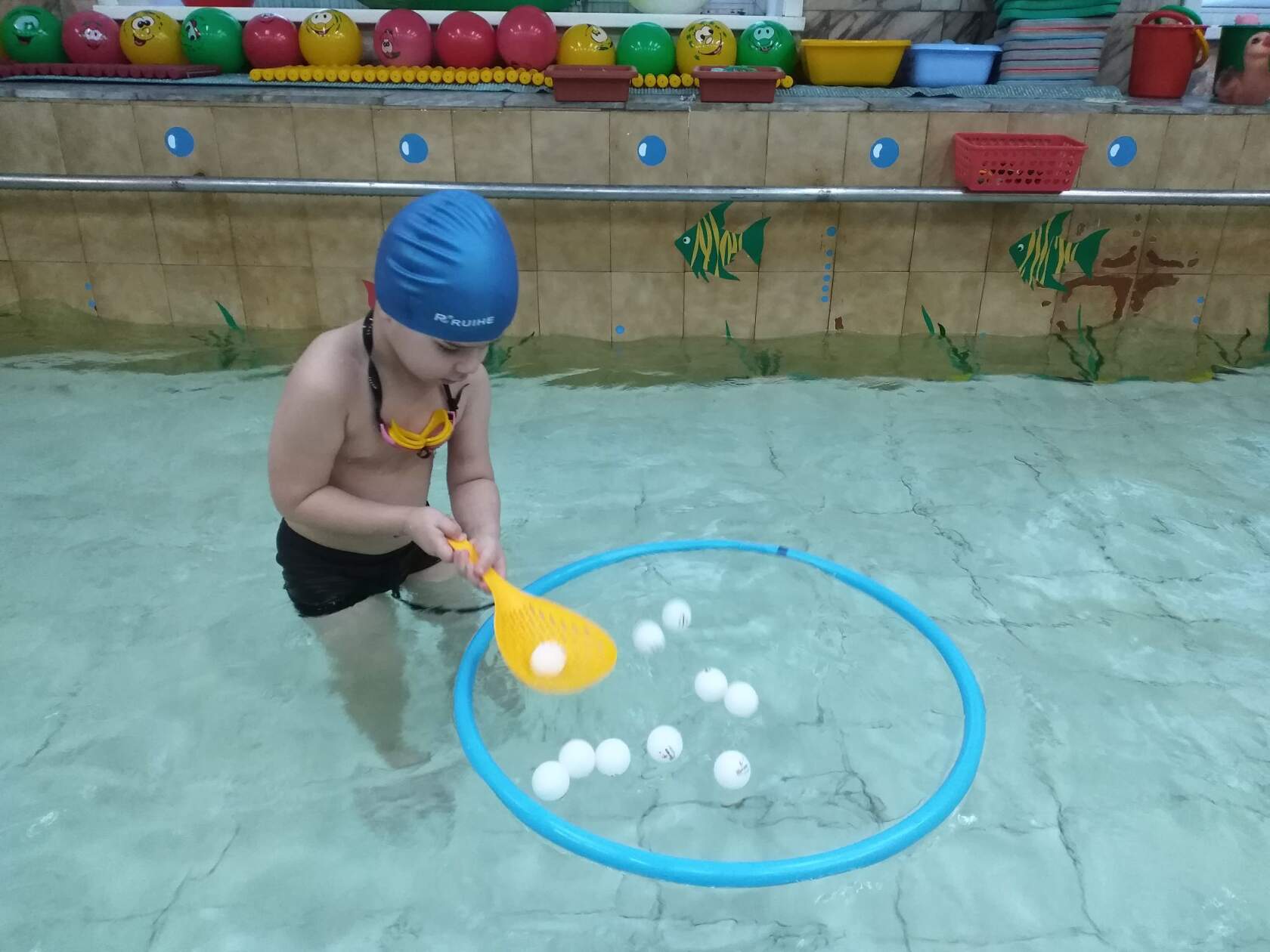 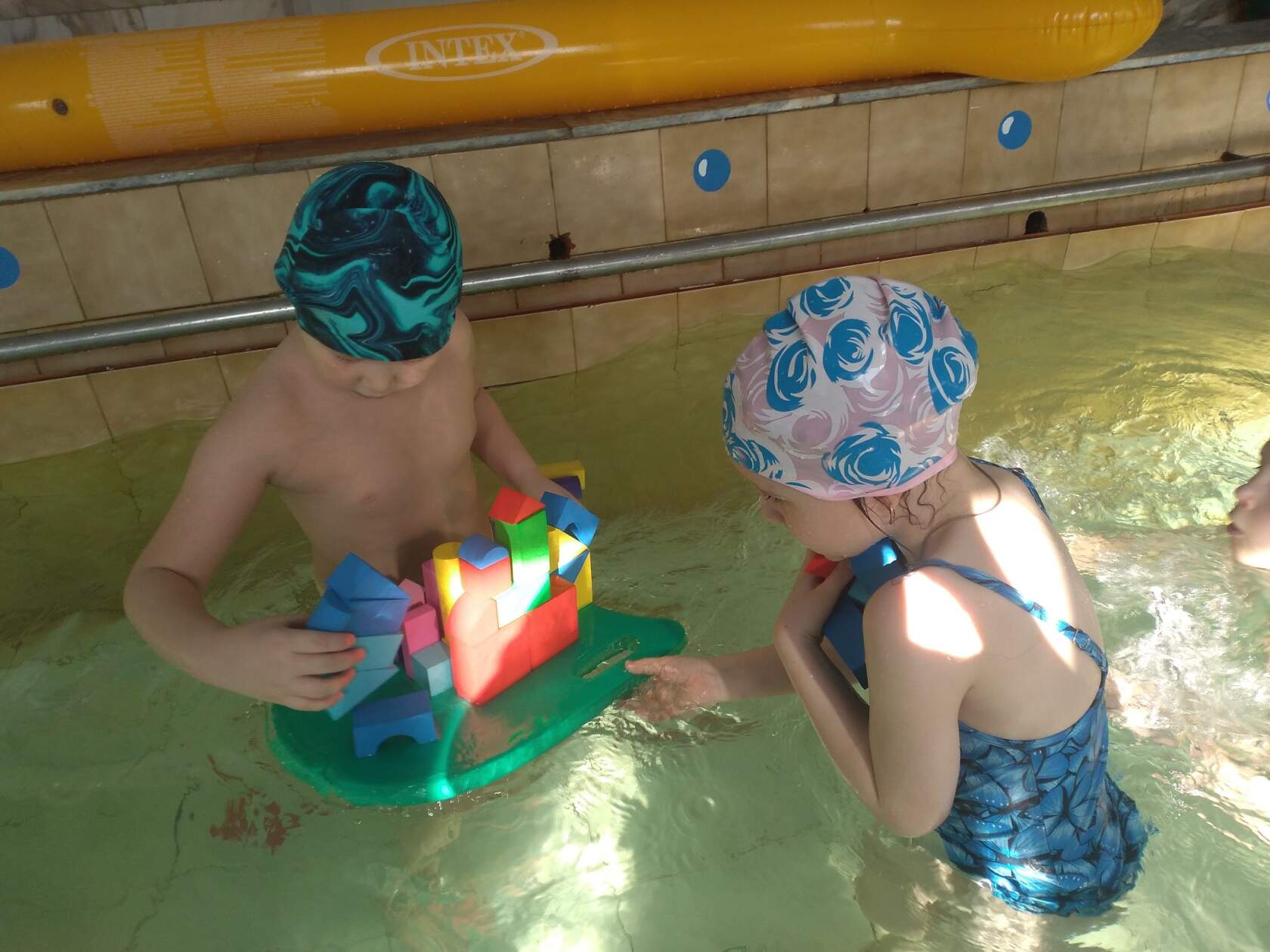 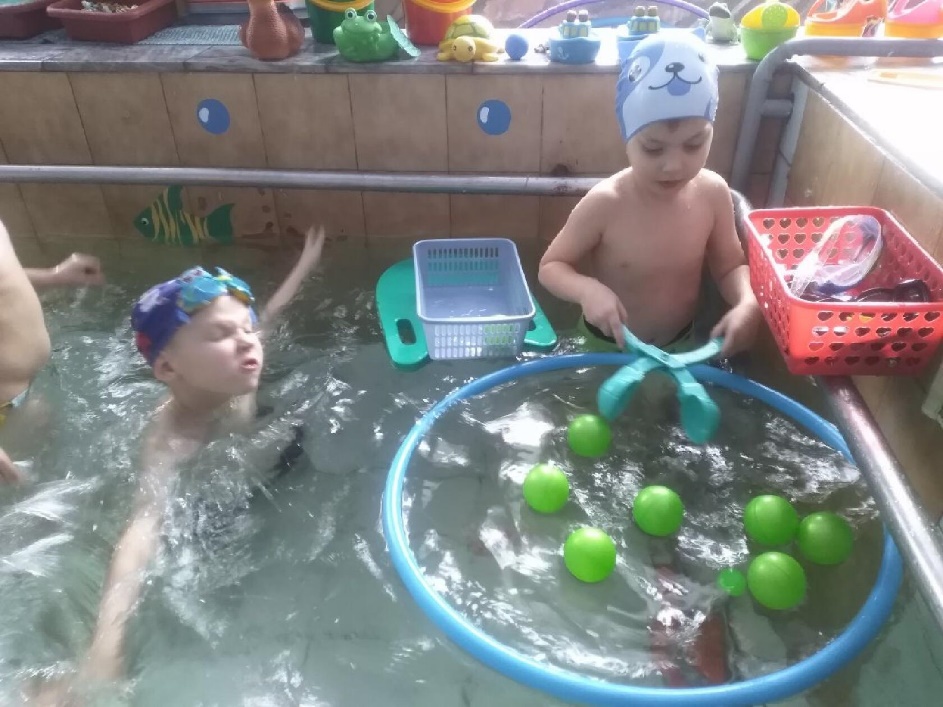 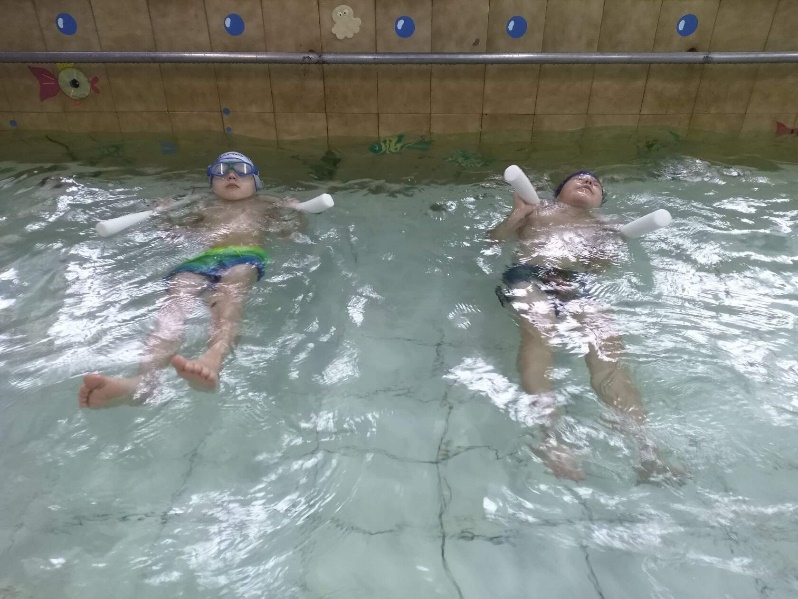 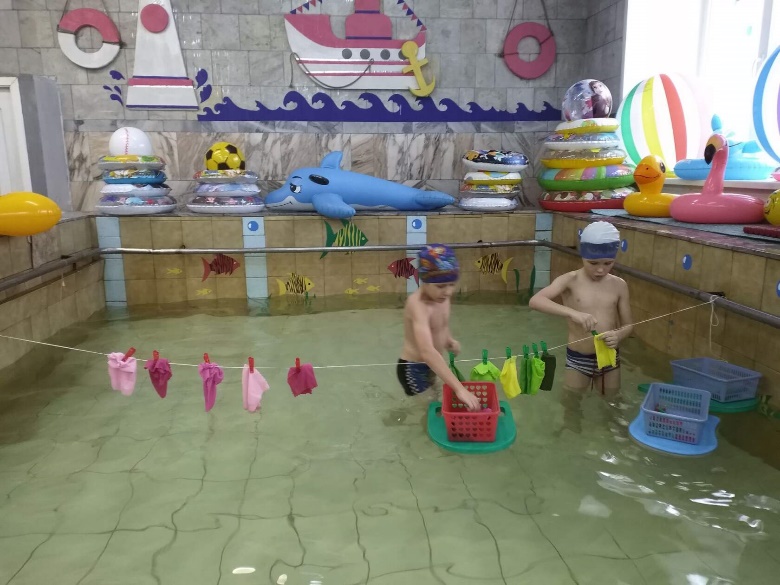 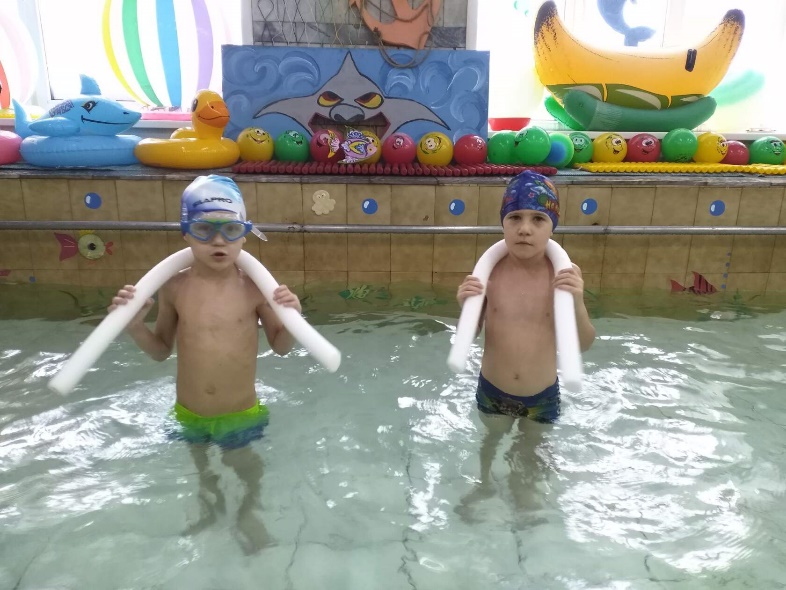 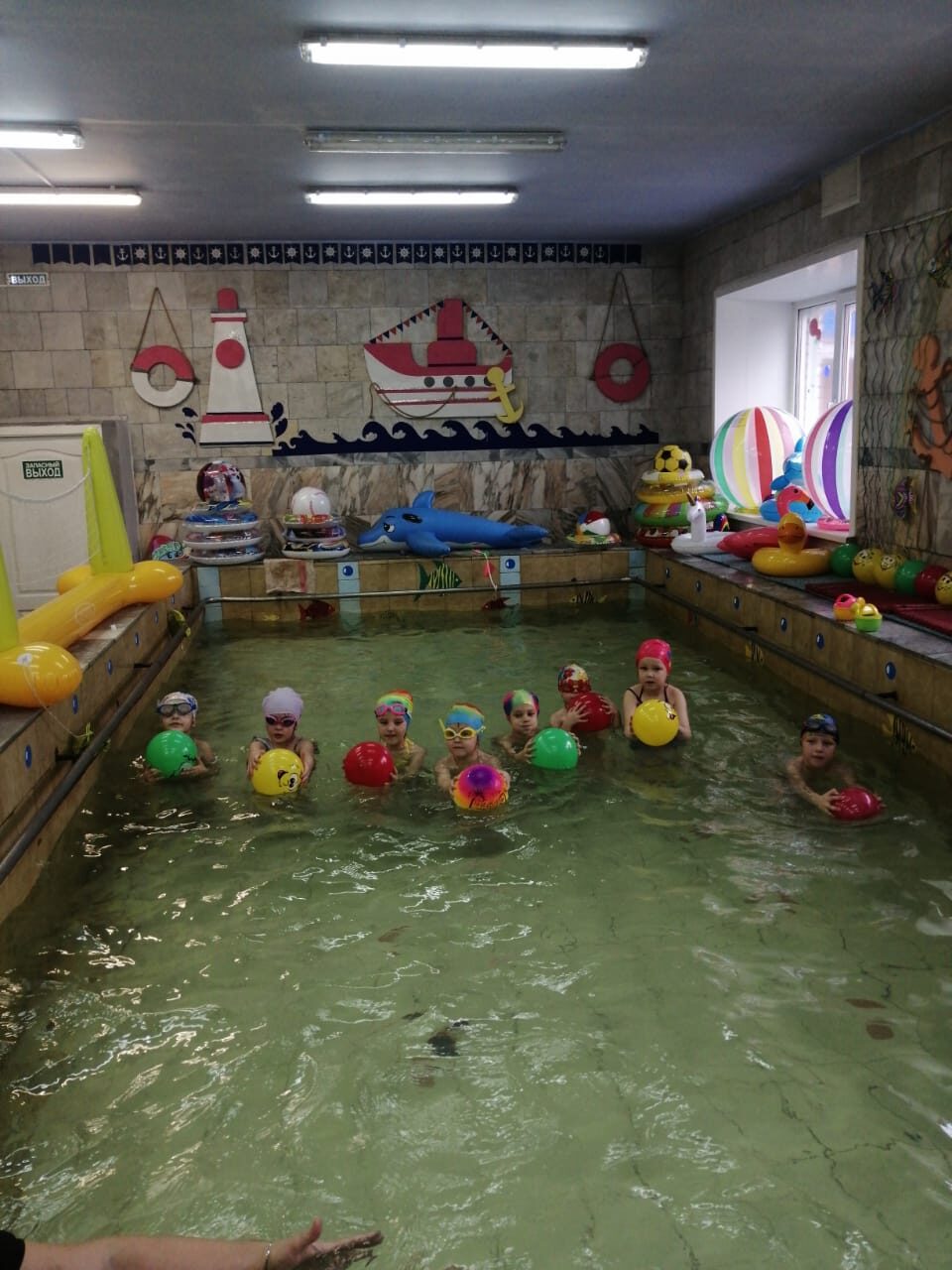 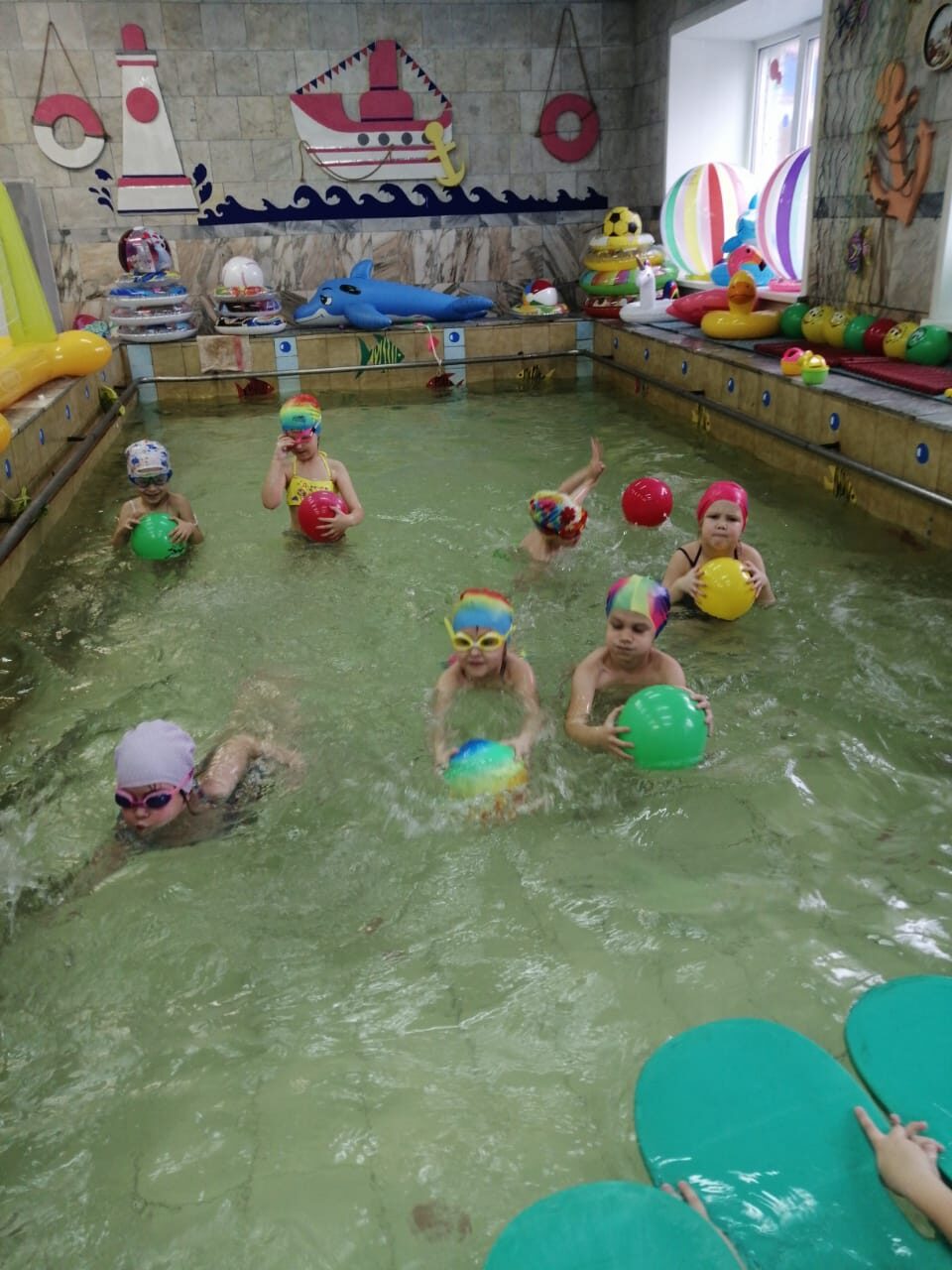 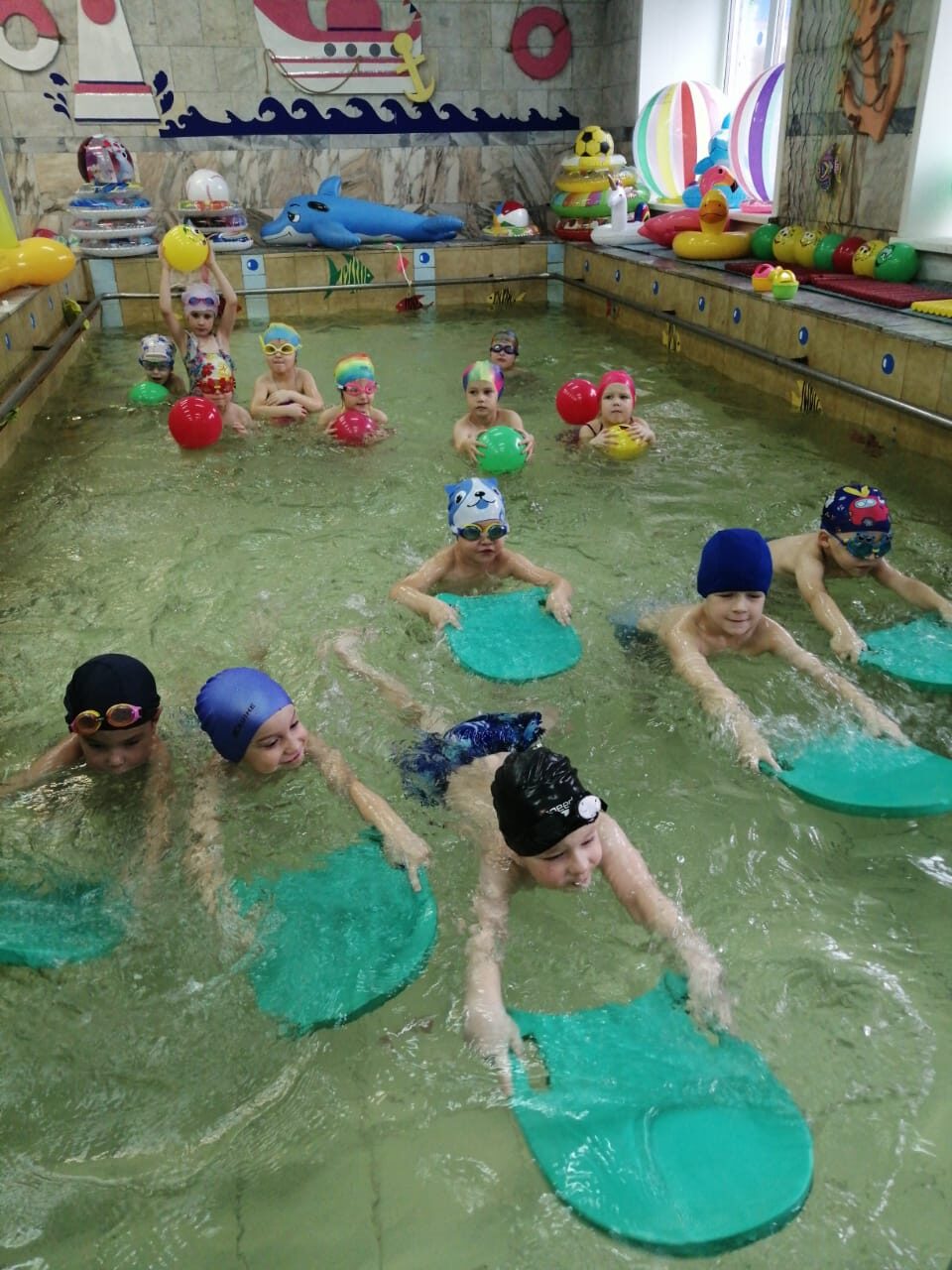 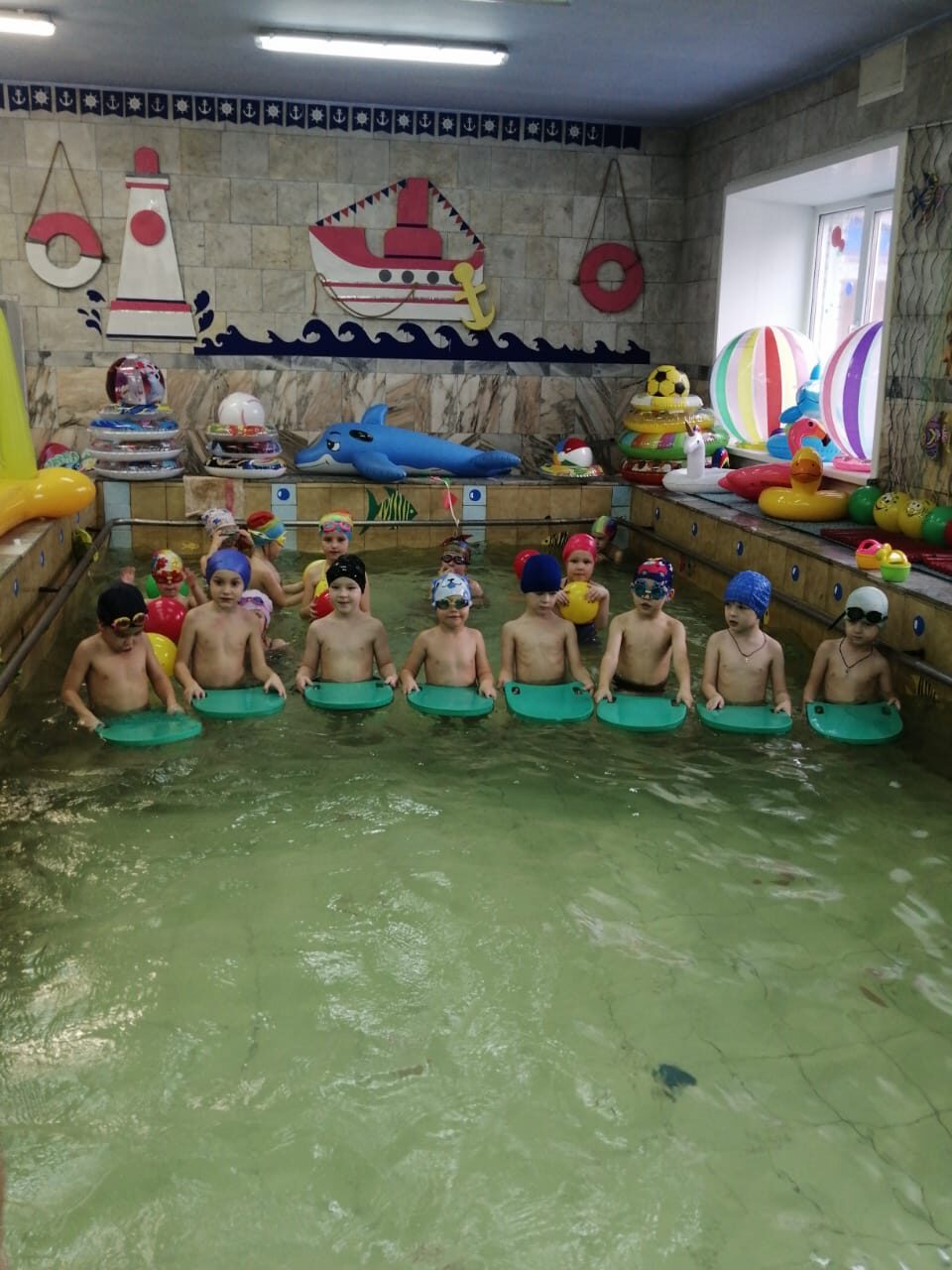 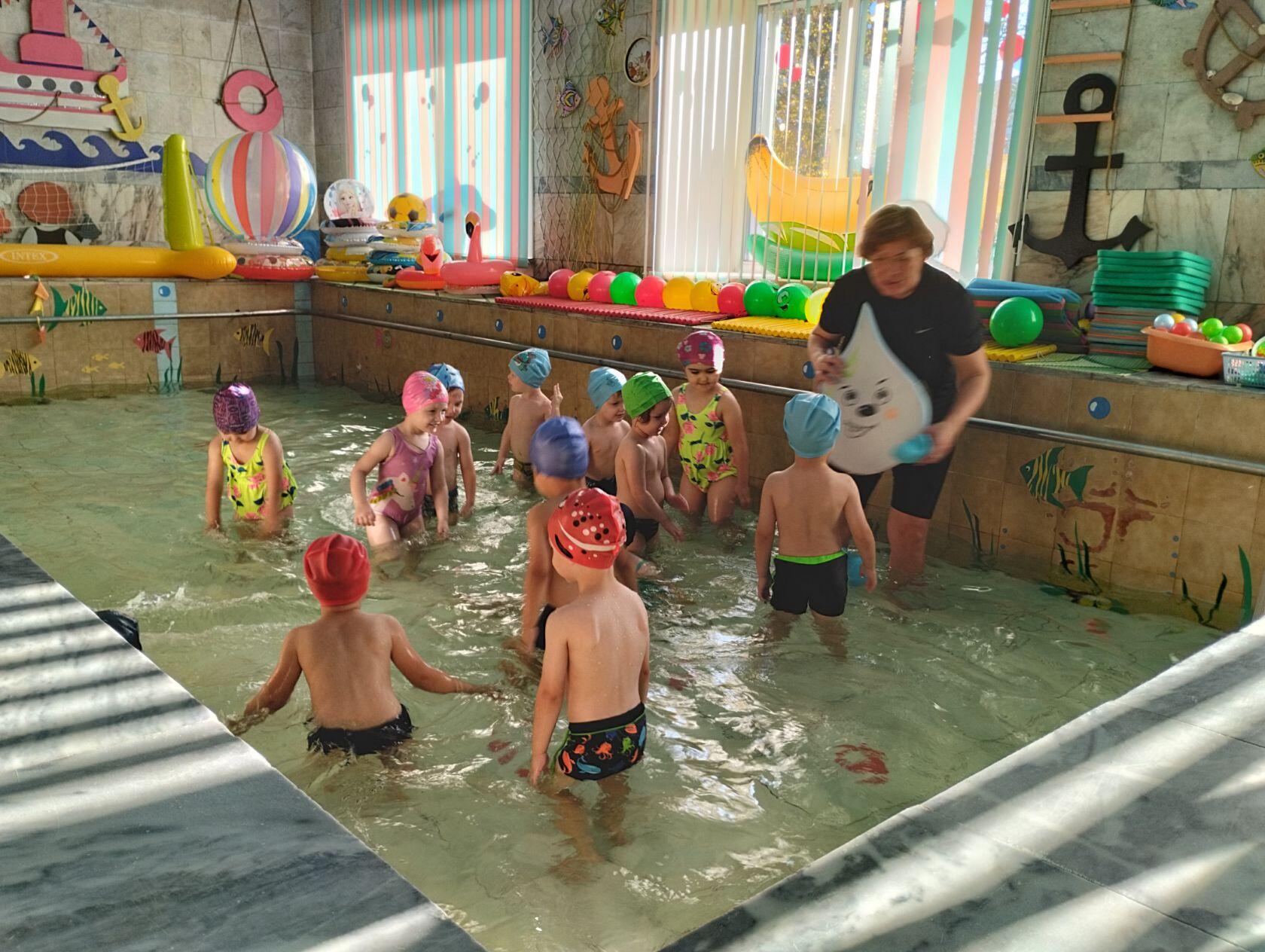 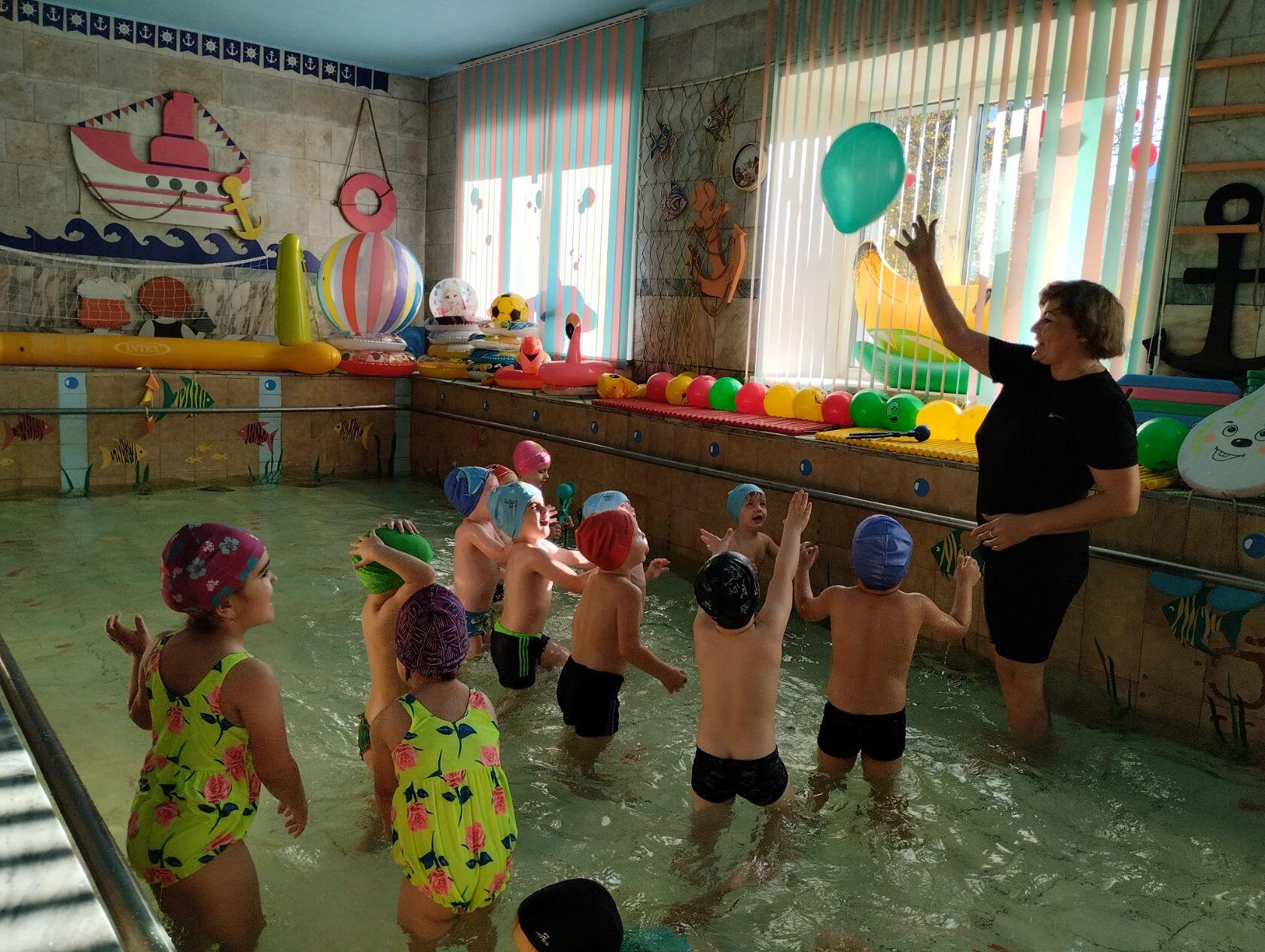 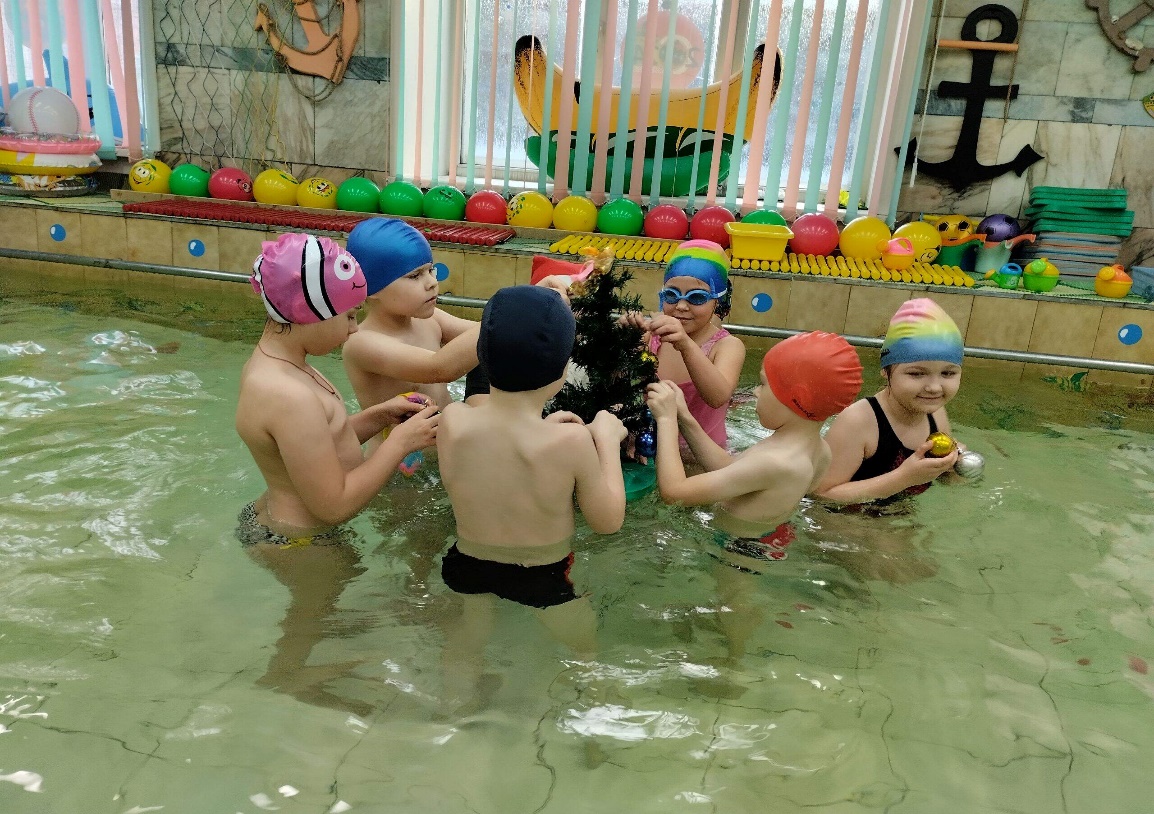 Плавание позволяет не только улучшить общее физическое здоровье малыша, но и укрепить иммунную систему, стабилизировать эмоциональное здоровье, а также развитию когнитивные способности и концентрацию.
Благодаря комплексному эффекту от занятий в воде, ребенок быстрее заговорит, а занятия с логопедом станут эффективнее за счет повышения концентрации и внимания.